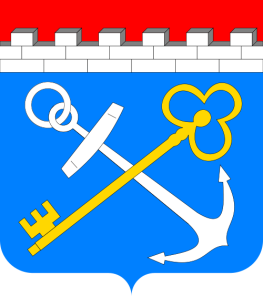 Комитет общего и профессионального образования Ленинградской области
Об обеспечении права на получение общедоступного среднего общего образования в общеобразовательных организациях Ленинградской области в соответствии с требованиями законодательства об образованииОстапова М.А., начальник отдела надзора и контроля в сфере образования департамента надзора, контроля, оценки качества и правового обеспечения в сфере образования комитета общего и профессионального образования Ленинградской  области
[Speaker Notes: +]
Часть  1 статьи 61 273-ФЗ: 
Образовательные отношения прекращаются в связи с отчислением обучающегося из организации, осуществляющей образовательную деятельность:
1) в связи с получением образования (завершением обучения);
2) досрочно по основаниям, установленным частью 2 настоящей статьи.
Часть 2 статьи 61 273-ФЗ: 
 Образовательные отношения могут быть прекращены досрочно в следующих случаях:
1) по инициативе обучающегося или родителей  (законных представителей) несовершеннолетнего обучающегося, в том числе в случае перевода обучающегося для продолжения освоения образовательной программы в другую организацию, осуществляющую образовательную деятельность…
В соответствии с частью 5 статьи 66 Федерального закона от 29 декабря 2012 года № 273-Ф «Об образовании в Российской Федерации» (далее - 273-ФЗ) начальное общее образование, основное общее образование, среднее общее образование являются обязательными уровнями образования. 


Соответственно, требования  пункта 1 части 1 статьи 61 273-ФЗ, устанавливающие, что  образовательные отношения прекращаются в связи с отчислением обучающегося из организации, осуществляющей образовательную деятельность, в связи с получением образования (завершением обучения), не распространяются на обучающихся, завершивших обучение по основной программе основного общего образования.
В пункте 22 Приказа  Минпросвещения России от  5 октября 2020 года  № 546 «Об утверждении порядка заполнения, учета и выдачи аттестатов об основном общем и среднем общем образовании и их дубликатов» установлено, что аттестаты и приложения  к ним выпускникам 9 и 11 классов выдаются не позднее трех рабочих дней после даты издания распорядительного акта об отчислении выпускников. 


В данном случае возникает законодательная коллизия – противоречие между законодательными нормами 273-ФЗ  и приказом № 546 Минпросвещения России.
Частью 4 статьи 4 273-ФЗ установлено, что нормы, регулирующие отношения в сфере образования и содержащиеся в других федеральных законах и иных нормативных правовых актах Российской Федерации, законах и иных нормативных правовых актах субъектов Российской Федерации, правовых актах органов местного самоуправления, должны соответствовать настоящему Федеральному закону и не могут ограничивать права или снижать уровень предоставления гарантий по сравнению с гарантиями, установленными настоящим Федеральным законом.
Также частью 5 вышеуказанной статьи определено, что в случае несоответствия норм, регулирующих отношения в сфере образования и содержащихся в других федеральных законах и иных нормативных правовых актах Российской Федерации, законах и иных нормативных правовых актах субъектов Российской Федерации, правовых актах органов местного самоуправления, нормам настоящего Федерального закона применяются нормы настоящего Федерального закона, если иное не установлено настоящим Федеральным законом.


Соответственно, при возникновении законодательных коллизий в сфере образования необходимо  руководствоваться прежде всего нормами 273-ФЗ.
Часть 2 статьи 30 273-ФЗ:  
Образовательная организация принимает локальные нормативные акты по основным вопросам организации и осуществления образовательной деятельности, в том числе регламентирующие порядок и основания перевода, обучающихся


Локальный нормативный акт образовательной организации, регламентирующий, в т.ч. порядок перевода обучающихся из 9 класса в 10 класс в случае успешного прохождения государственной итоговой аттестации.

Примечание: Приказ Минпросвещения России  от 6 апреля 2023 г. № 240 «Об утверждении порядка и условий осуществления перевода обучающихся из одной организации, осуществляющей образовательную деятельность по образовательным программам начального общего, основного общего и среднего общего образования, в другие организации, осуществляющие образовательную деятельность по образовательным программам соответствующих уровня и направленности».
Часть  1 статьи 61 273-ФЗ: 
Образовательные отношения прекращаются в связи с отчислением обучающегося из организации, осуществляющей образовательную деятельность:
1) в связи с получением образования (завершением обучения);
2) досрочно по основаниям, установленным частью 2 настоящей статьи.
Часть 2 статьи 61 273-ФЗ: 
 Образовательные отношения могут быть прекращены досрочно в следующих случаях:
1) по инициативе обучающегося или родителей  (законных представителей) несовершеннолетнего обучающегося, в том числе в случае перевода обучающегося для продолжения освоения образовательной программы в другую организацию, осуществляющую образовательную деятельность…
Часть 2 статьи 30 273-ФЗ:  
Образовательная организация принимает локальные нормативные акты по основным вопросам организации и осуществления образовательной деятельности, в том числе регламентирующие порядок и основания отчисления обучающихся, порядок оформления прекращения отношений между образовательной организацией и обучающимися и (или) родителями (законными представителями) несовершеннолетних обучающихся.


Локальный нормативный акт образовательной организации, регламентирующий, в т.ч. порядок отчисления обучающихся из 9 класса по инициативе обучающегося или родителей  (законных представителей) несовершеннолетнего обучающегося.
Прием в образовательную организацию:
Статья 53 273-ФЗ. Возникновение образовательных отношений.

приказ Минпросвещения России от 2 сентября 2020 г. № 458 «Об утверждении порядка приема на обучение по образовательным программам начального общего, основного общего и среднего общего образования».

Приказ Минпросвещения России  от 6 апреля 2023 г. № 240 «Об утверждении порядка и условий осуществления перевода обучающихся из одной организации, осуществляющей образовательную деятельность по образовательным программам начального общего, основного общего и среднего общего образования, в другие организации, осуществляющие образовательную деятельность по образовательным программам соответствующих уровня и направленности».

Локальный нормативный акт образовательной организации, регламентирующий правила приема обучающихся (в т.ч. в 10 класс), порядок оформления возникновения отношений между образовательной организацией и обучающимися и (или) родителями (законными представителями) несовершеннолетних обучающихся.